Mavzu: Gidravlik tormoz tizimini tuzilishi va ishlashi. Vakum kuchaytirgichlar.
Reja: 
1. Tormoz yuritmasining turlari.
2. Tormoz yuritmasidagi kuchaytirgich-larning vazifasi va turlari.
Вакуум ва гидровакуум кучайтиргичларнинг вазифаси ва ишлаш принципи
Кучайтиргич – автомобилларни тўхтатишга сарфланадиган кучни камайтиради, натижада автомобилнинг осон тўхташини  таъминлайди.

Кучайтиргич – ташқи энергия манбаи сифатида двигателнинг киритиш кол-лекторидаги хавонинг сийракланиши (вакуум кучайтиргичлар),  насос хосил қиладиган суюқлик босими (гидрокучайтиргич) ёки сиқилган хаво (пневмо-кучайтиргич) ишлатилади.

Кучайтиргич – тўхтатиш жараёнида тўла “кузатиш” қобилиятига эга бўлган холда, қисқа вақт ичида автомобилнинг осон тўхташини таъминлайди.
Гидровакуум кучайтиргич
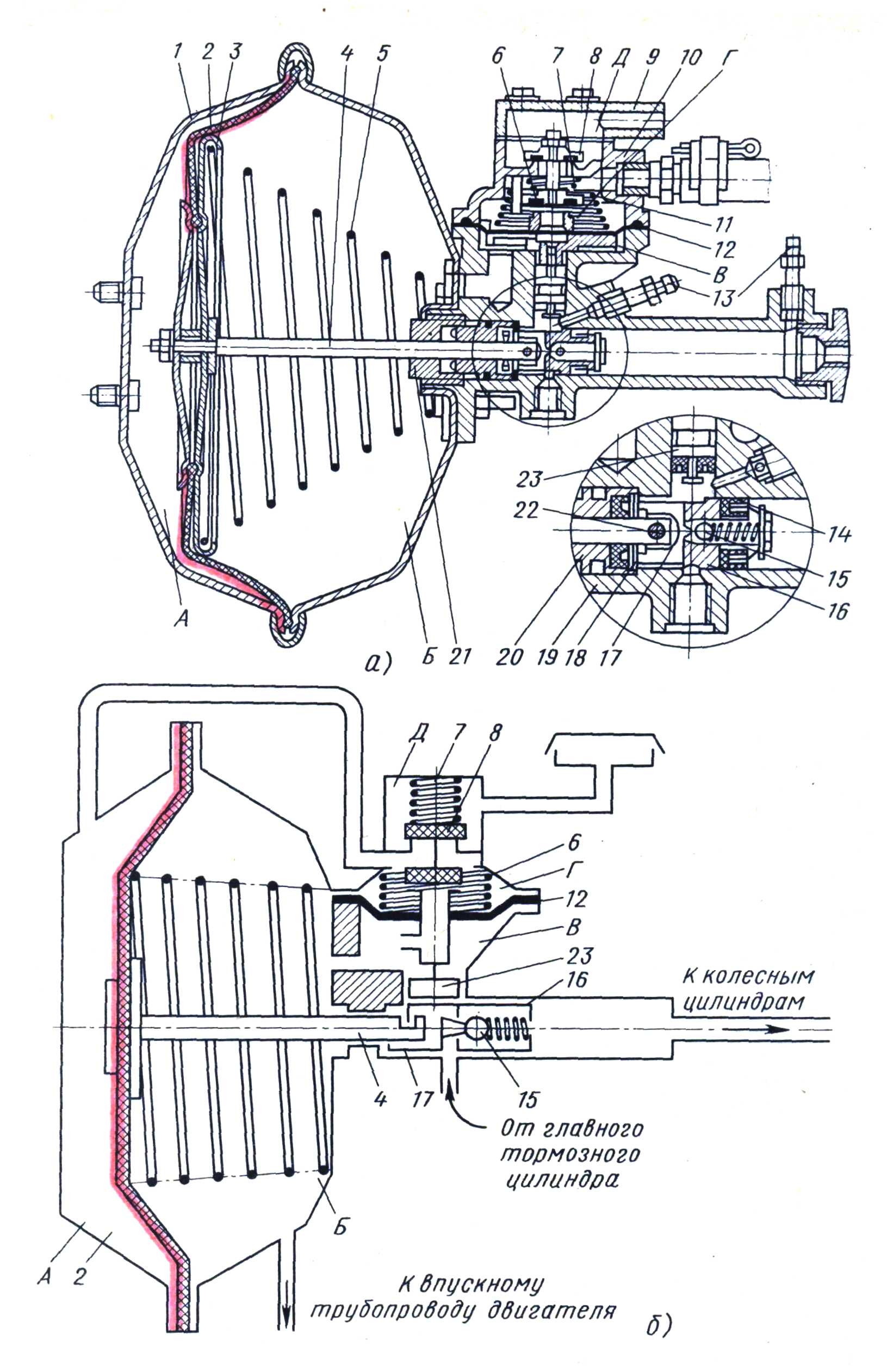 а)кўндаланг қирқим; 
б)схема; 
1-вакуум камераси;
2-мембрана;
3-тарелка; 
4-поршен турткичи;
5,11-мембрана пружиналари;
6-вакуум клапани; 
7-клапанлар пружинаси; 
8-атмосфера клапани; 
9-қопқоқ; 
10-кузатув механизмининг корпуси; 
12-кузатув механизмининг мембранаси; 
13-ўтказиш клапанлари; 
14-манжета; 
15-шарикли клапан; 
16-поршен; 
17-клапан турткичи; 
18-таянч халқа; 
19-цилиндр; 
20-зичловчи корпус; 
21-гайка; 
22-штифт; 
23-плунжер; 
А-Д-хажмлар
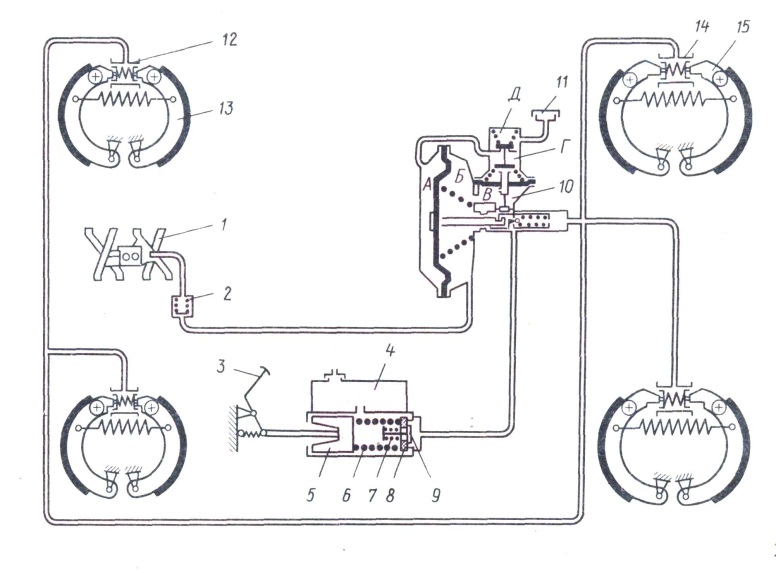 Вакуум кучайтиргич схемаси
А-атмосферали ҳажм; Б- вакуумли ҳажм; 1-асосий тормоз цилиндри ҳажми; 2-тўсувчи клапан;
 3-вакуум камераси; 4-диафрагма; 5-ҳаво филтри; 6-тормоз педалининг штоки;
Тормоз кучларини ростлагич
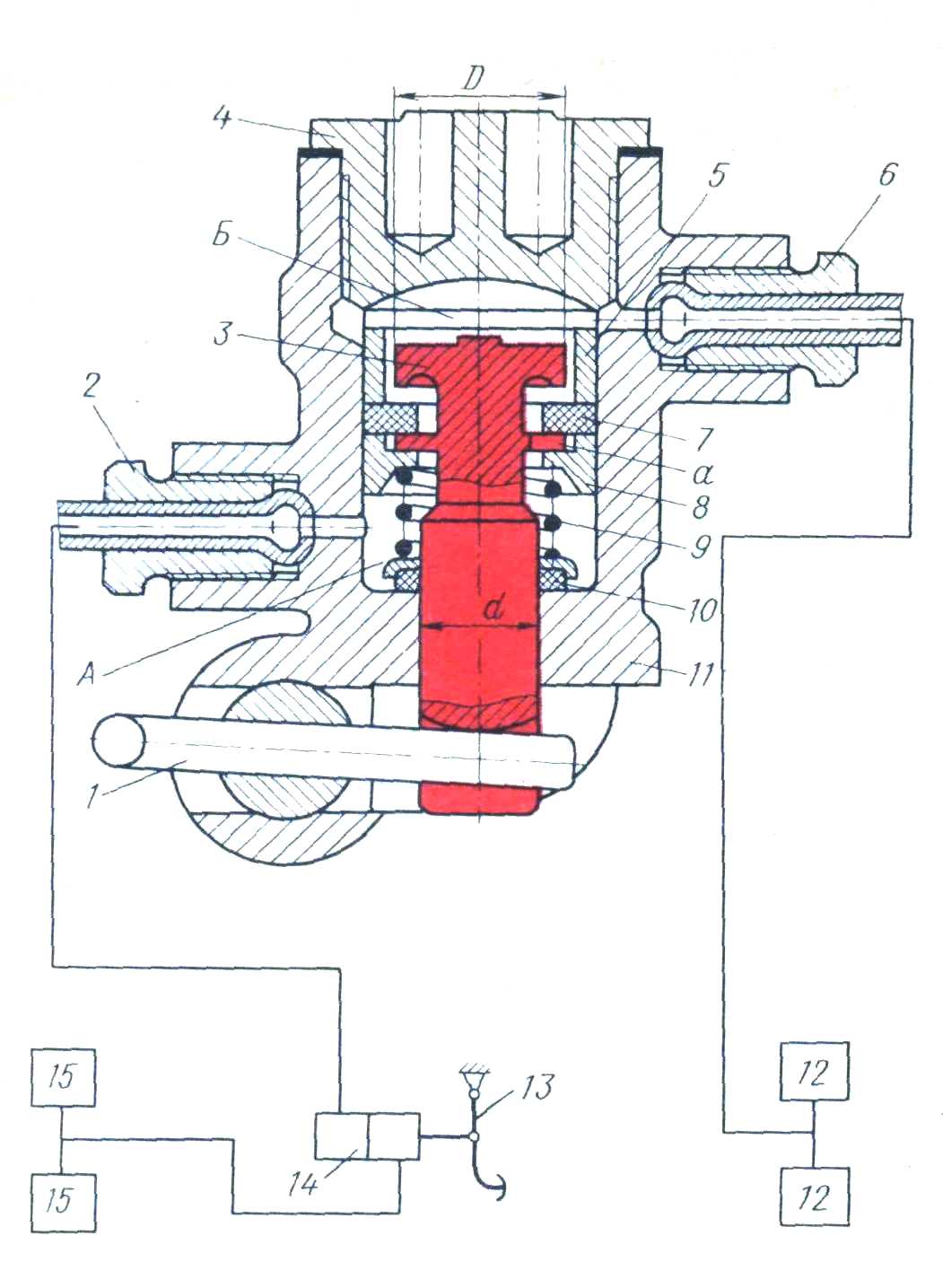 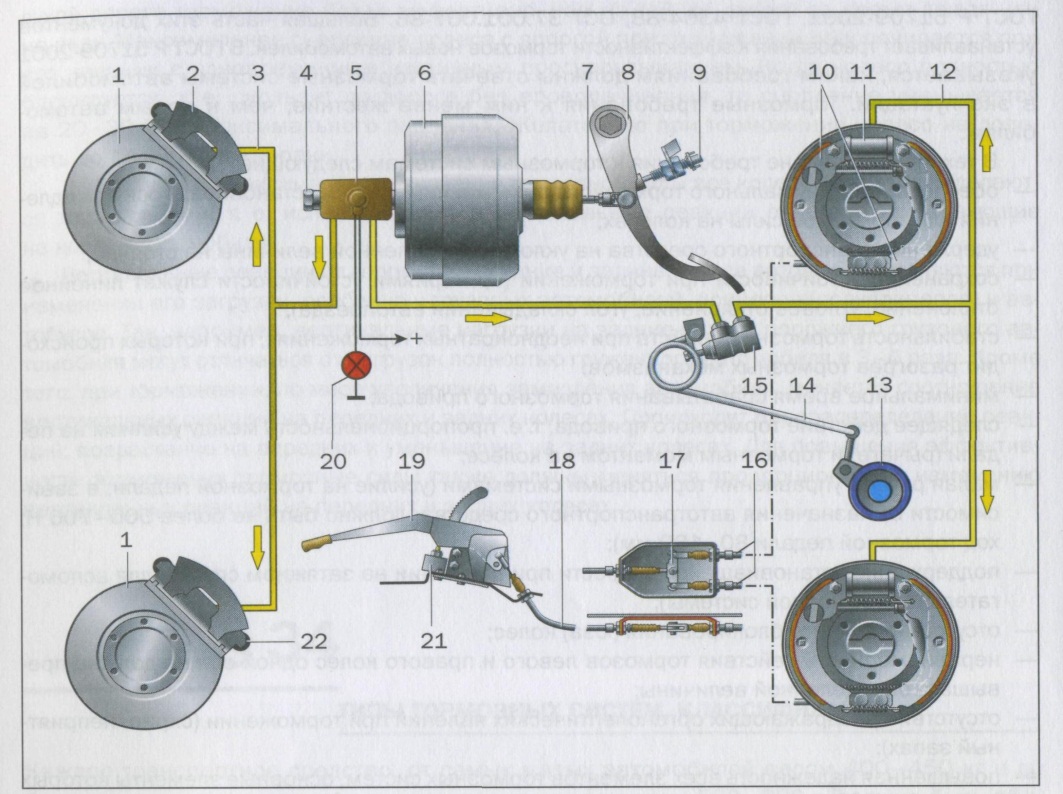 1-торсион; 2-трубка; 3-поршен; 4-тиқин; 5-втулка; 6-трубка; 7-зичлагич; 8-тарелка; 9-пружина; 10-резинали халқа; 11-корпус; 12-орқа тормоз механизмлари; 13-тормоз педали; 14-асосий тормоз цилиндри; 15-олдинги тормоз механизмлари.